ASSET MANAGEMENT What we do
Infrastructure Committee
9 May 2023
Who are Asset Management?
Many areas of Council have a role in Council’s Asset Management System. 
Asset Management (AM) is the branch responsible for facilitating the strategic asset management of Council’s built and natural assets to maximise their value to the community in line with the Council's 2031 Brisbane Vision. 
The Branch is responsible for the Strategic Asset Management of roads, stormwater, waterways, buildings, park, property and duct and fiber.
AM’s role is to lead the governance, investigation, evaluation and recommendations for asset related issues.
Asset Management Branch:Functions and Priorities
Council Assets Value ~$35 billion
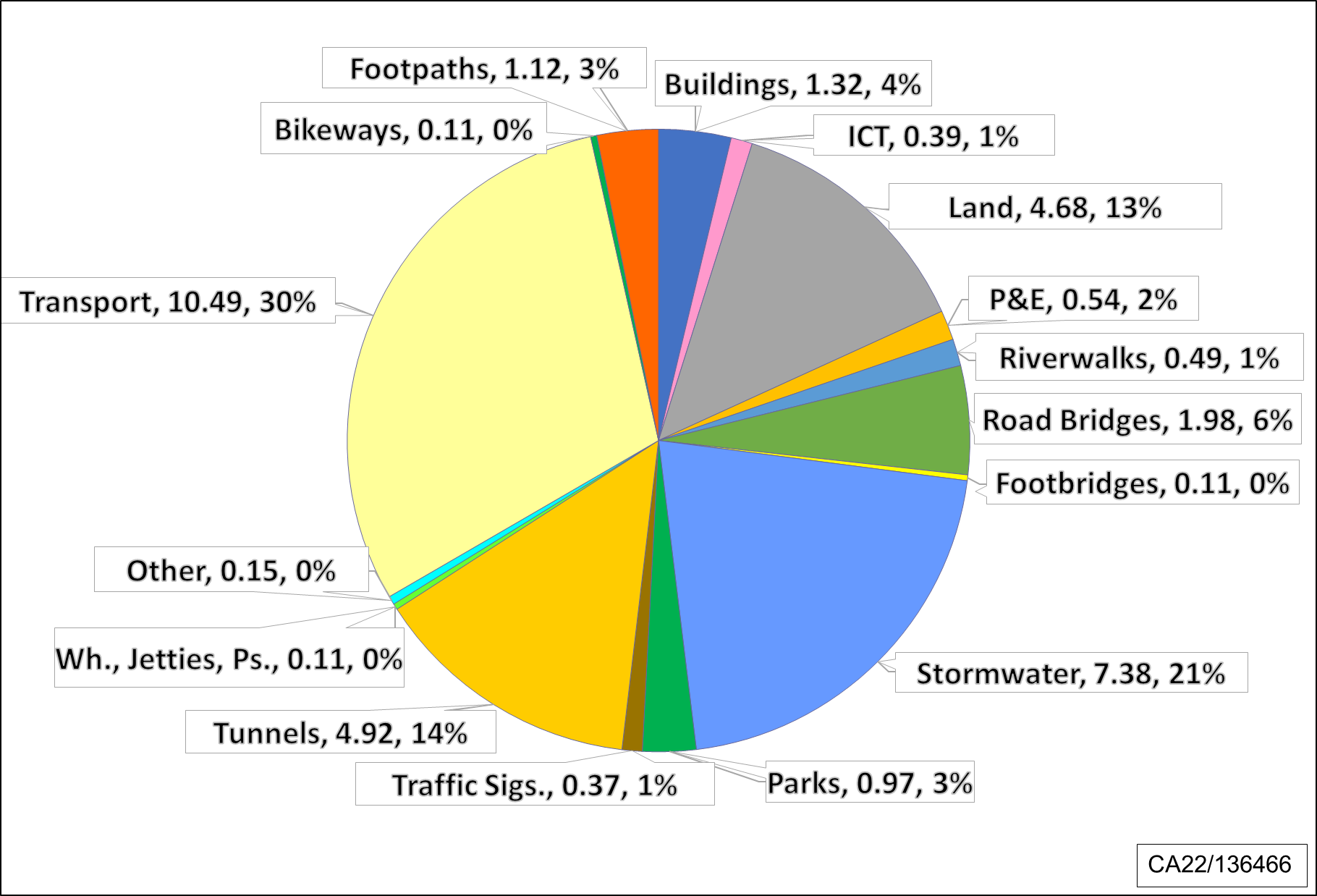 Source: Gross Replacement Values - BCC, 30 June 2022
Asset Management in Council – Council Assets
Source: BCC Systems Data as at 30/06/2022 and Asset Management Plans 2022.
Managing Council Assets - Principles
Oversight and leadership. 
Asset related responsibilities are clear.
Consider whole of life funding for new assets.
Ageing is natural and can be responsibly managed in all assets.
Every asset will need maintenance.
Sustainably plan maintenance and renewal investment.
Managing Council Assets - Roles
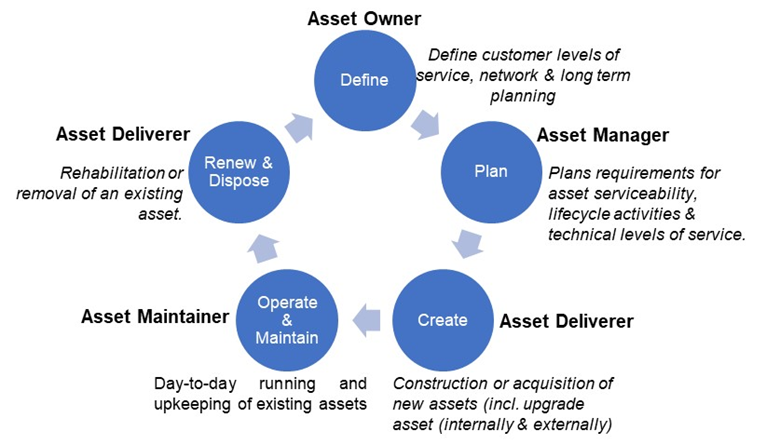 Asset Steering Committee Oversight
Staff Roles and Responsibilities
Branch Recent Achievements and Upcoming Initiatives
Councillors as a Custodian (example):
Council land use governance
What: Applications in relation to the use of Council owned and Council controlled land.
Why: Ensure the most effective use of and minimal impact to the land, facilitating sustainable development across the city.
Types of applications which are sent to Councillors for input include: 
Owner’s consent for applications under the Planning Act and Qld Heritage Act and as required by other types of legislation.
Permanent road closures, simultaneous road opening and closure of a road, permits to occupy and road licences.
Easement applications including granting of and acceptance of for requests for new infrastructure including water, sewer, power and gas.
Requests from the Queensland Government for Council’s views on their applications e.g. term lease renewals.
Questions